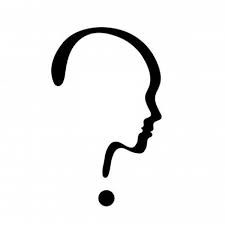 Teaching Empathy & Compassion Through the Use of Identity Wheels
Jordan Ferrick & Fabio A. Ayala-Bello
International Institute of Restorative Practices Community Well-Being & Resilience Conference  
Kortrijk, Belgium - May 16, 2019
[Speaker Notes: Fabio]
Agenda
Think/Pair/Share Exercise
Opening Reflection
Social Identity Wheel Facilitation
Training Context
Pair Share & Debrief Questions
Intro to Social Identity Wheels
Continuum Activity
Final Group Activity  & Debrief
Closing Synthesis & Brainstorm Session
[Speaker Notes: Fabio]
Opening Reflection
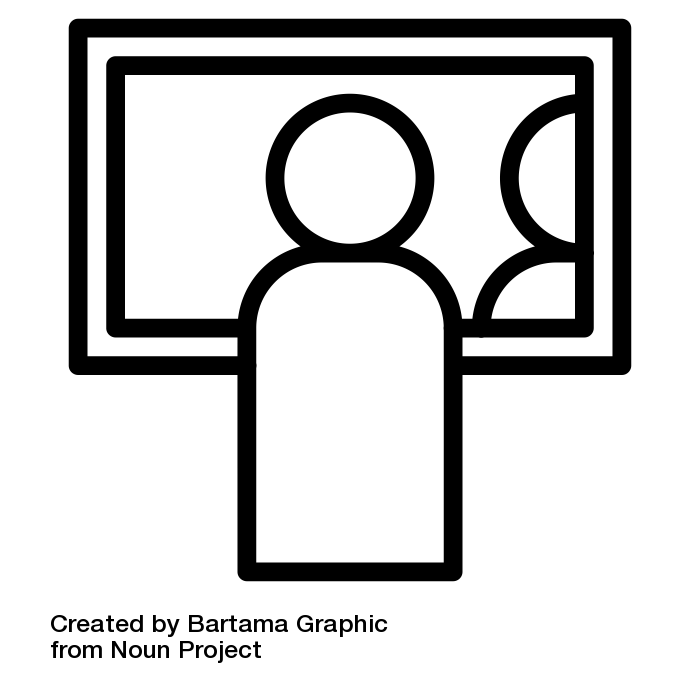 What is something that inspires hope     in you?
SOMEONE IN THE ROOM GETS HOPE FROM…
[Speaker Notes: Jordan]
Jordan Ferrick
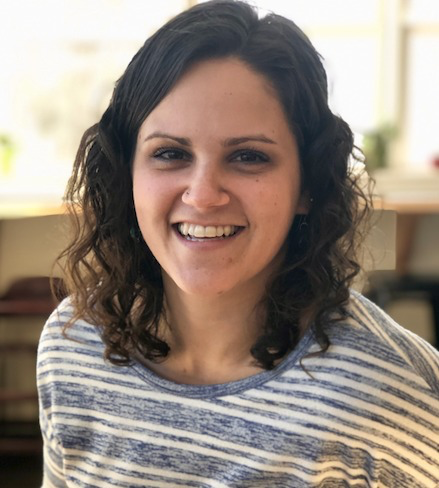 Restorative Justice Outreach & Advocacy Coordinator
Greater Falls Community Justice Center
Bellows Falls, Vermont USA

EDUCATION:  International Relations & Global Health (B.A.)
	       Sustainable Development & Peacebuilding & 	         	       Conflict Transformation (M.A.)

BELIEF: Creating sustainable communities through restorative practices. 

What wakes me up in the morning: there is nothing more exciting and motivating than the thought of a community where there are no police and systems of power, because everyone is supporting one another and holding each other accountable. While this is just a dream, my work is driven with this in mind.
[Speaker Notes: Jordan]
Fabio Arnaldo Ayala
Restorative Justice in Schools Consultant & Conflict Mediator 
Greater Falls Community Justice Center
Bellows Falls, Vermont USA

EDUCATION: Spanish Studies (B.A.)
	      Religious Education (B.A)
	      Peacebuilding & Conflict Transformation (M.A.)

EXPERIENCE: High School Educator
	       K-12 School Chaplain 
	       Youth Development Specialist 

BELIEF: Restorative Justice & Practices will be effective when it acknowledges, and makes space for, the INTERECTIONALITY of people and communities.

What wakes me up in the morning:  The belief that conflict is an opportunity to co-create something new
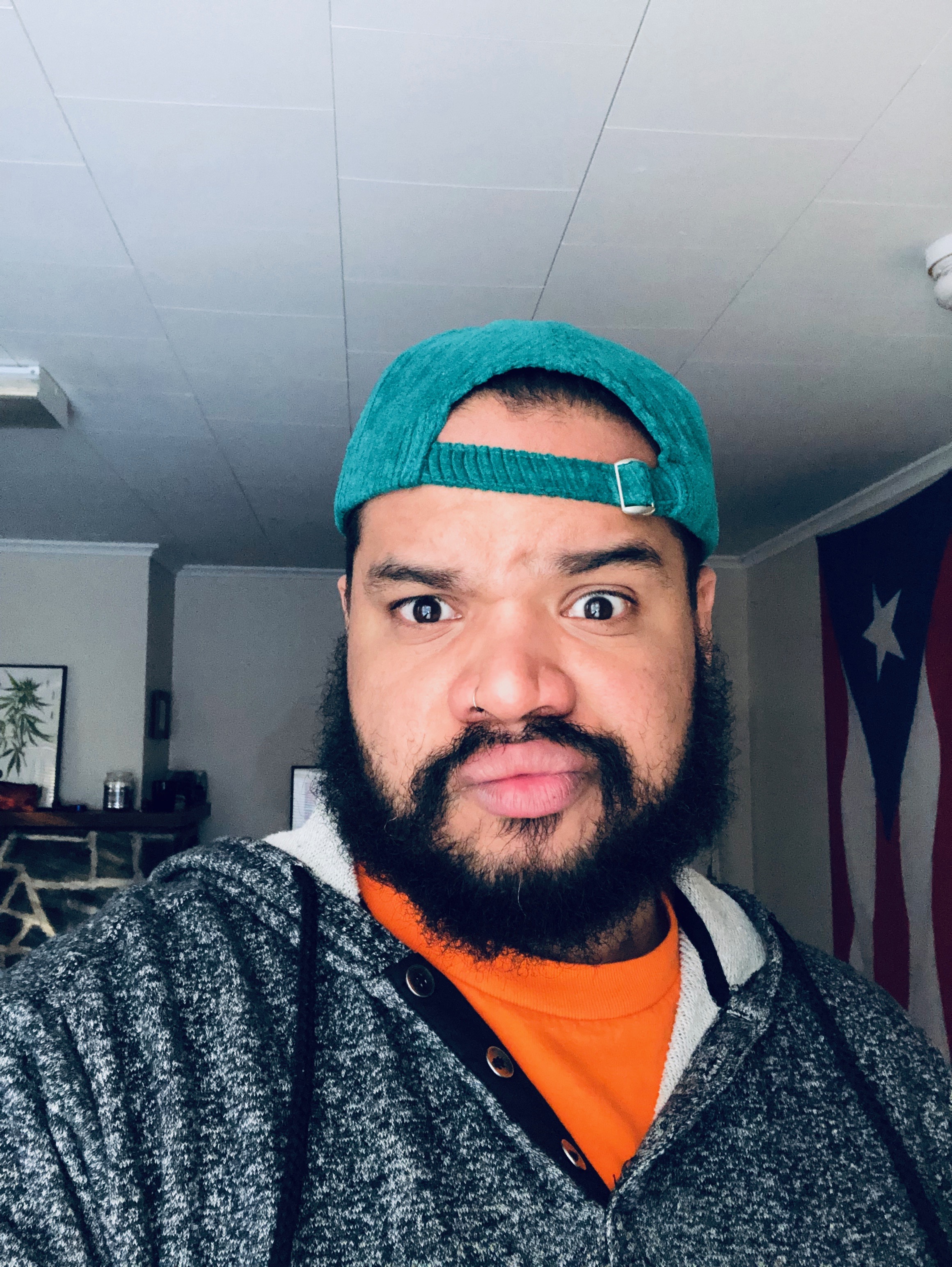 [Speaker Notes: Fabio]
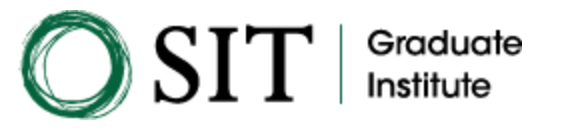 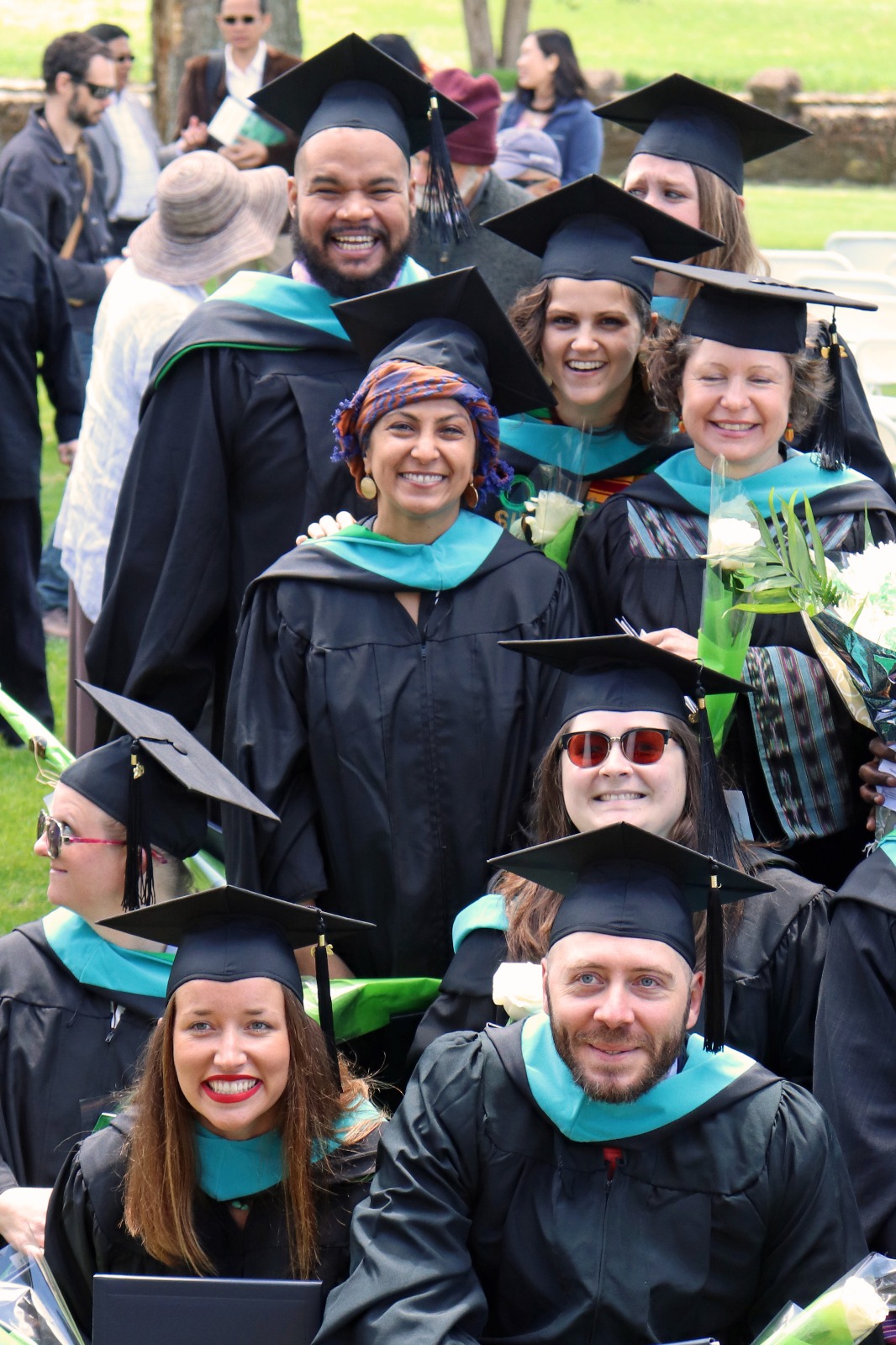 Restorative Practices
[Speaker Notes: Fabio]
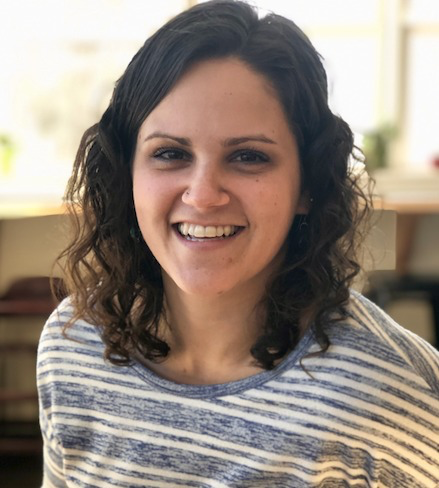 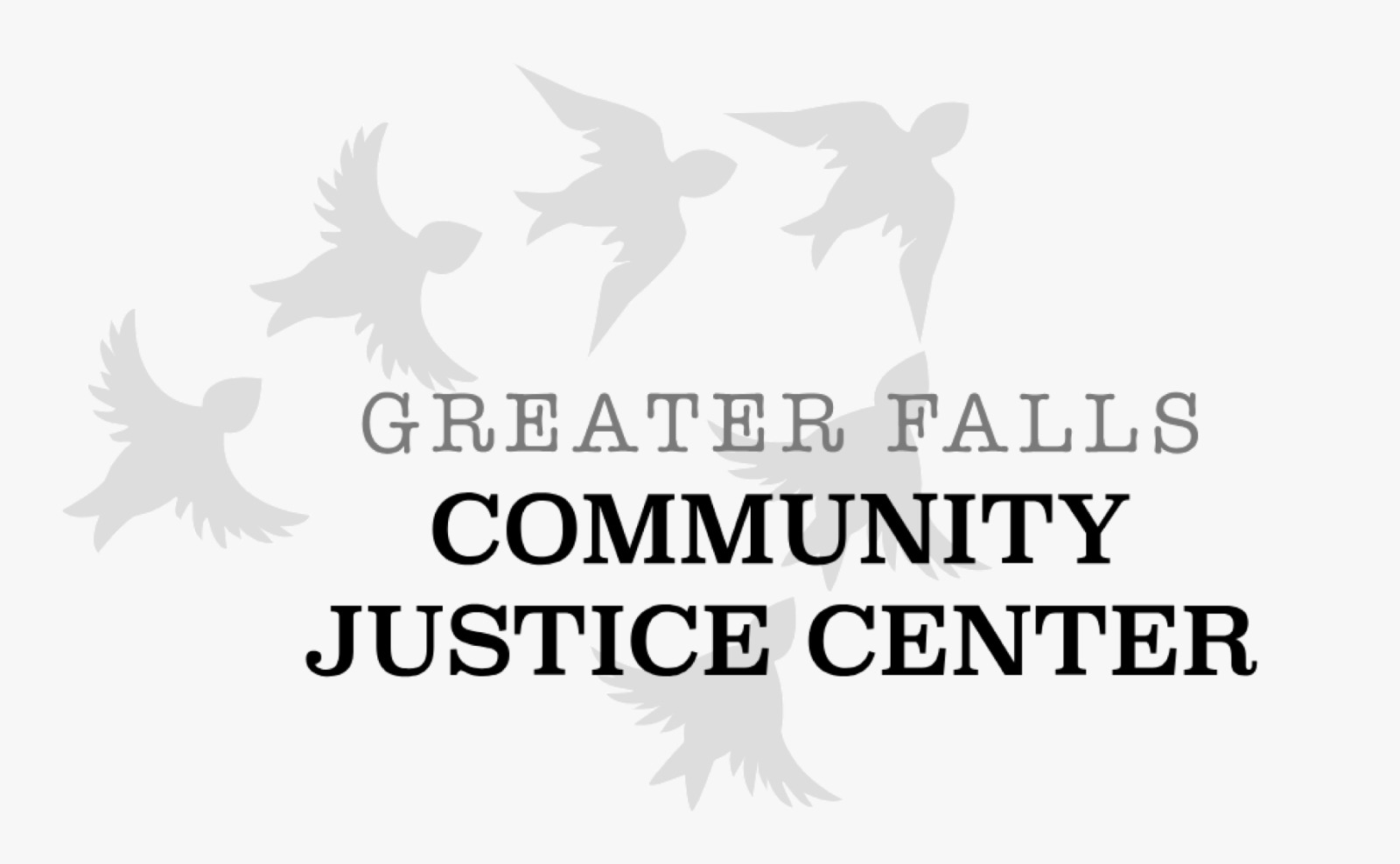 Samia Abbass
Jordan Ferrick
Fabio Ayala
REPARATIVE PANEL COORDNATOR
RJ OUTREACH &  ADVOCACY COORDINATOR
RJ SCHOOLS CONSULTANT & CONFLICT MEDIATOR
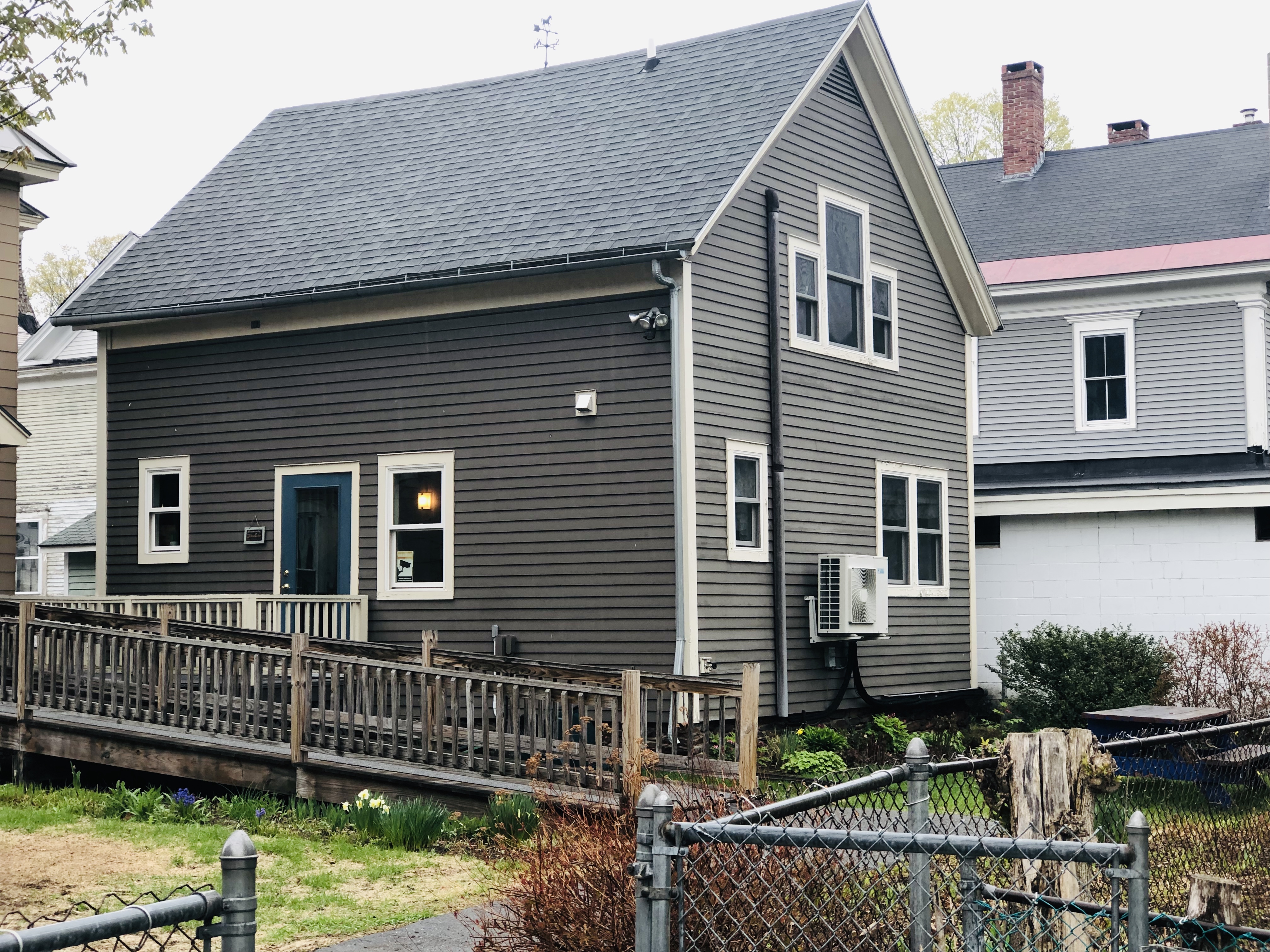 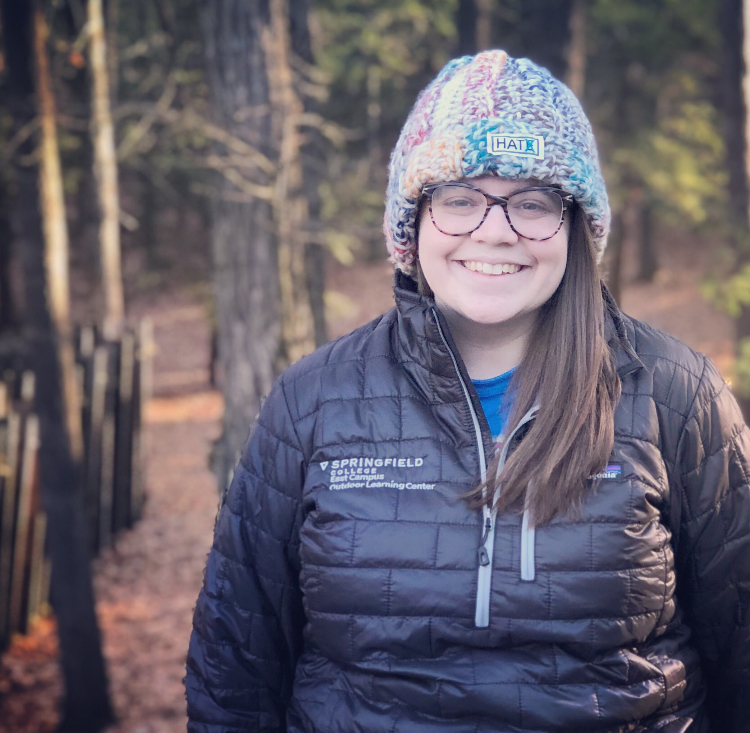 Becca Jacobson
Mike Malick
Susie Belleci
OUTREACH & EDUCATION COORDINATOR
COSA CORDINATOR
CJC EXECUTIVE DIRECTOR
[Speaker Notes: Jordan]
How are we impacted by these identities?
Social Identity Wheels
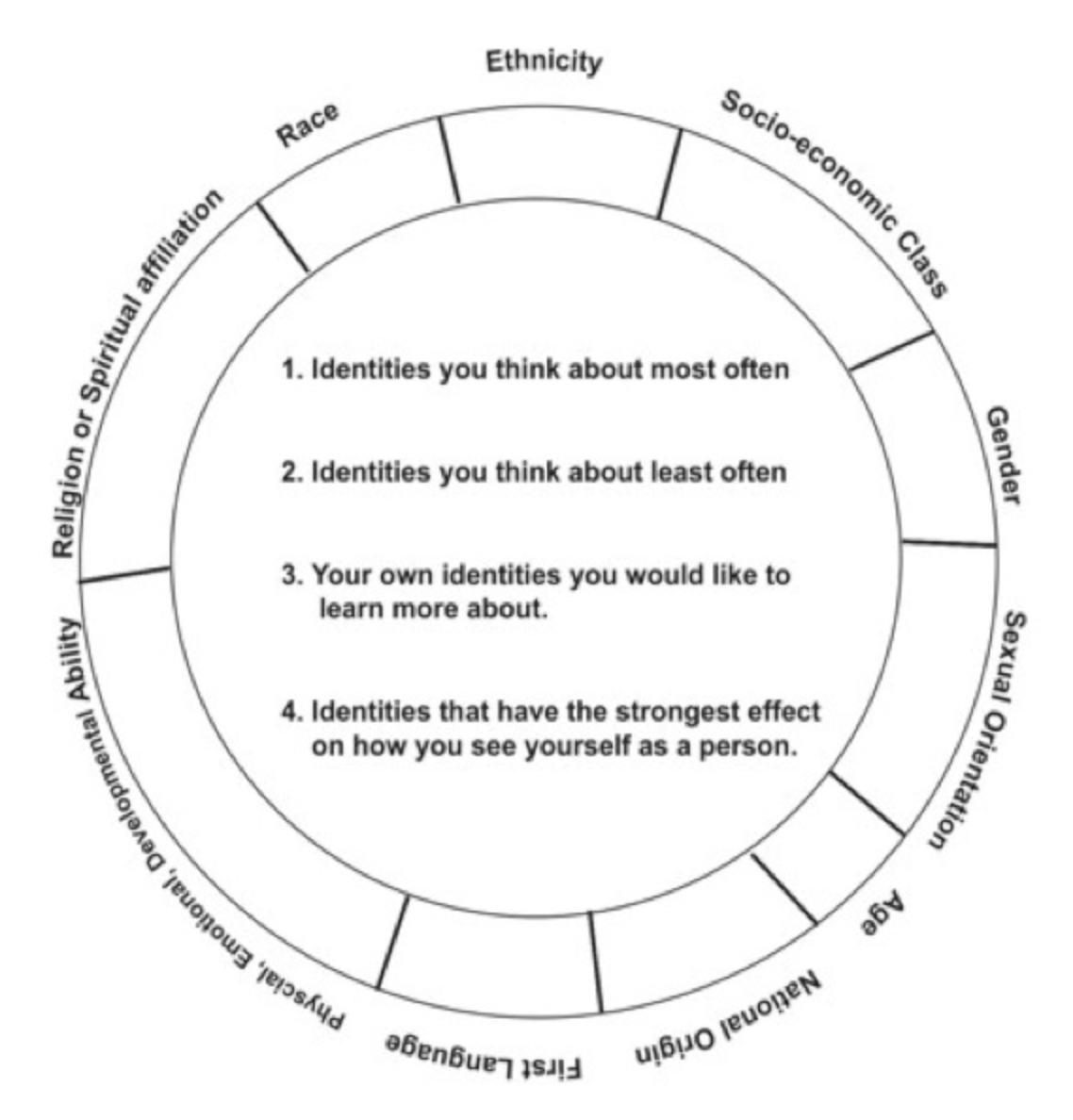 Race
Ethnicity
Socio-economic Class
Gender
Sexual Orientation 
Age
National Origin 
First Language
Physical, Emotional, Developmental Ability 
Religion or Spiritual Affiliation
Ideologies 
Family Roles
Education
[Speaker Notes: Fabio]
Identity Wheels
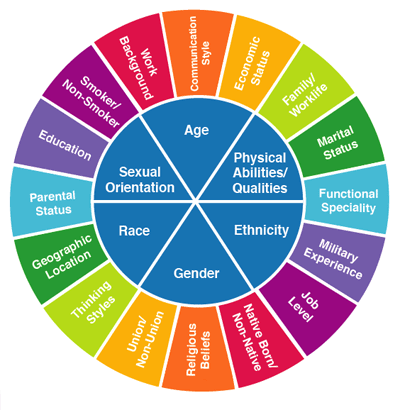 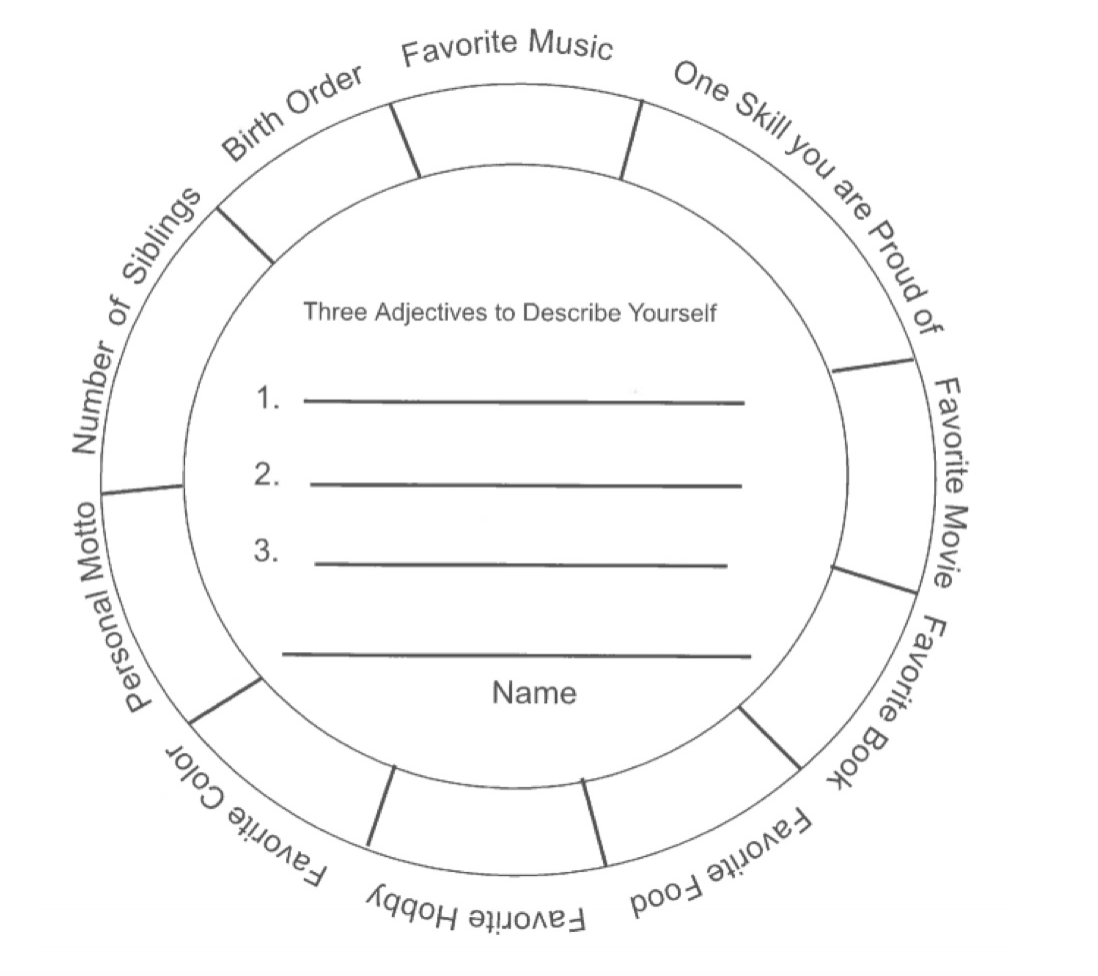 [Speaker Notes: Fabio]
Continuum Exercise
That’s totally me!
That’s sometimes me!
That’s never me!
[Speaker Notes: Jordan]
Think/Pair/Share
[Speaker Notes: Jordan]
M.A. Graduate
X
Brown
7th-day Adventist
Black
Feminist Ideology
Cis-Gender Male
Son & Brother
Queer
Middle Class
Fabio Arnaldo
Puerto Rican
U.S. Citizen
X
Spanish Speaker
32 Years Old
2nd Language Learner
Self-Esteem & Depression
Social Anxiety
[Speaker Notes: Fabio]
M.A. Graduate
Duel Parent Household
White
Mid-Western
Temporarily Disabled
Feminist
Cis-Gender Female
Educated
Middle Class
Jordan
Urban Education
U.S. Citizen
Strong
Ambivert
EBT User (Gov. Assistance)
Sister & Daughter
X
[Speaker Notes: Jordan]
Social Identity Wheels
Now Its Your Turn!
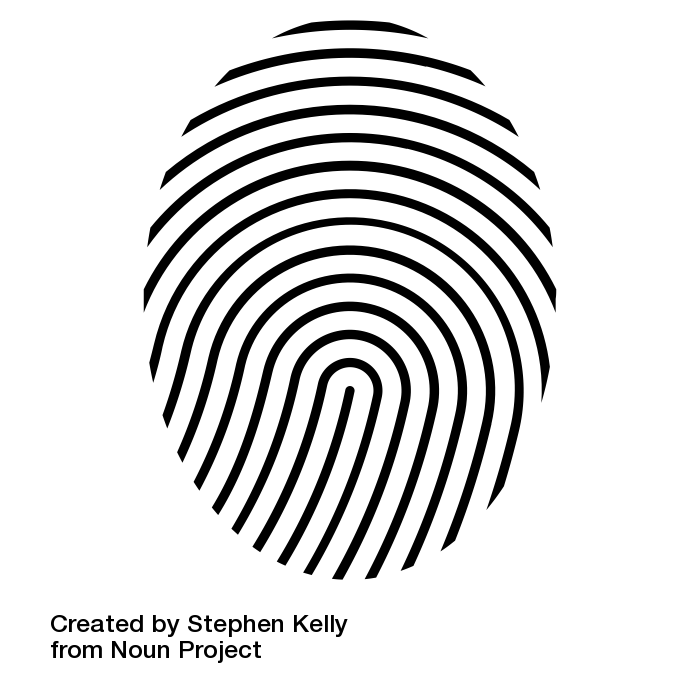 [Speaker Notes: Jordan]
?
?
?
?
?
?
?
YOU
?
?
?
?
?
?
?
Social Identity Wheels
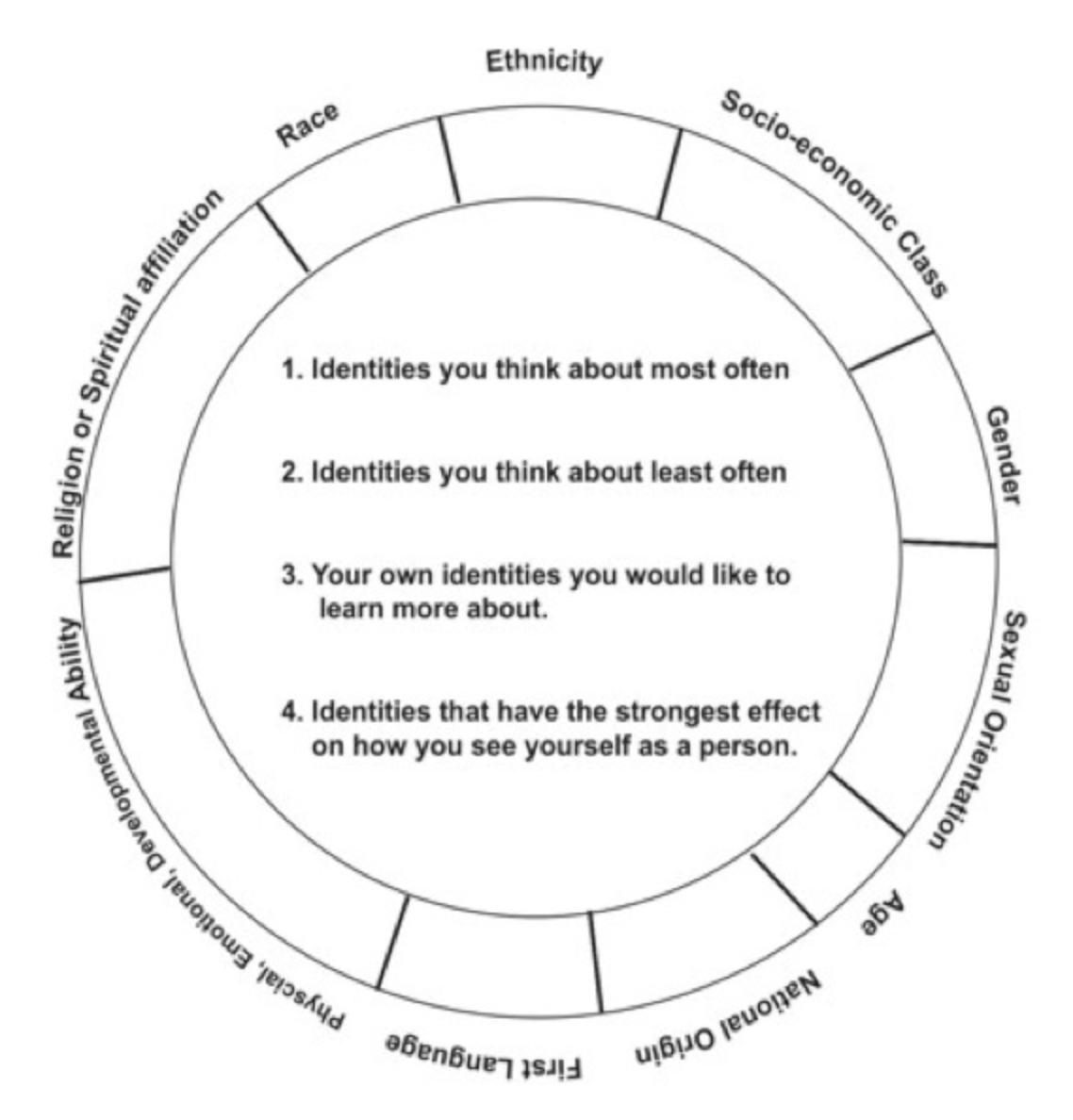 Race
Ethnicity
Socio-economic Class
Gender
Sexual Orientation 
Age
National Origin 
First Language
Physical, Emotional, Developmental Ability 
Religion or Spiritual Affiliation
Ideologies 
Family Roles
Education
Pair Share
Share the parts of your S.I.W. your comfortable sharing
Discuss what came up for you during this process

Is there anything you forgot and want to add after talking with your partner?
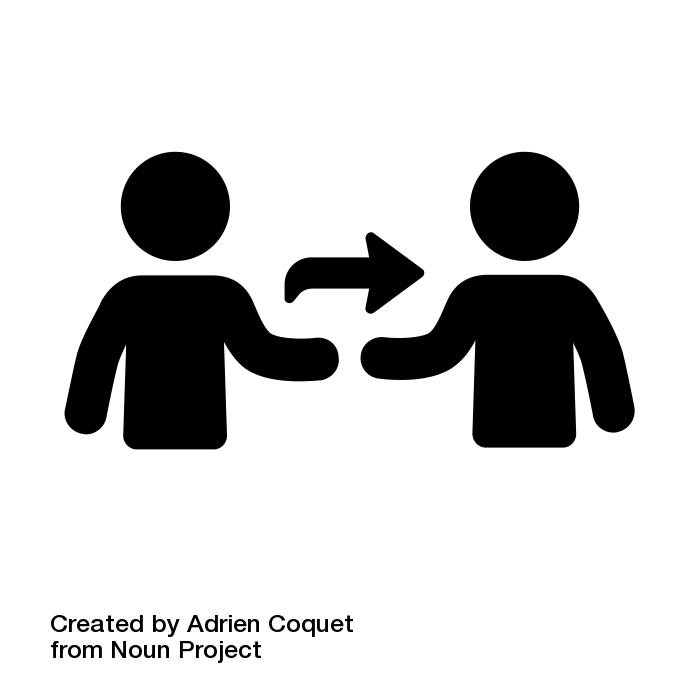 [Speaker Notes: Fabio]
Debrief Questions
[Speaker Notes: Jordan]
Group Share
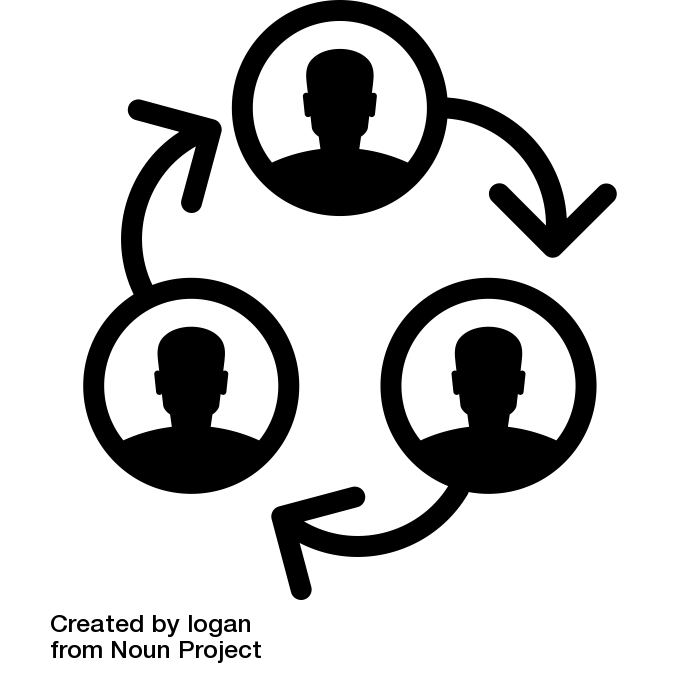 Which of these questions were most impactful to your learning?
What were some main takeaways from your pair share?
[Speaker Notes: Fabio]
Group Activity
Circle your three most salient identities
Put an X on two of these identities
[Speaker Notes: Jordan -
What would life be like if you had to conceal those identities from others, from your family, from your friends? 
How would you go about hiding those identities from people in your daily life?]
Group Debrief & Brainstorm
Question #1
Question #2
Question #3
Can you think of any real world examples, from your communities, of people might have to hide a part/s of their identity?
How can making and debriefing identity wheels in groups increase empathy and compassion for others?
How can making and debriefing identity wheels increase empathy and compassion for yourselves?
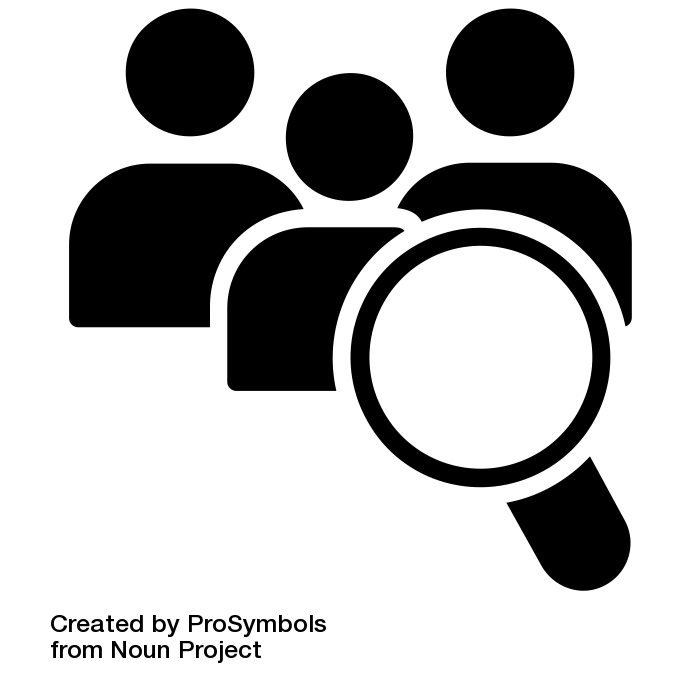 In what contexts, would you all use this training, and how would you adopt it to meet the needs of the populations you work with?
[Speaker Notes: Fabio]
Closing Quote
The Wellspring lies in our moral imagination, which I will define as the capacity to imagine something rooted in the challenges of the real world yet capable of giving birth to that which does not yet exist.
(John Paul Lederach, Moral Imagination, 2005, p. ix)
THANK YOU!
Please don’t hesitate to contact us with any  further questions at:
ferrick.jordan@gmail.com
fabioarnaldoayala@gmail.com